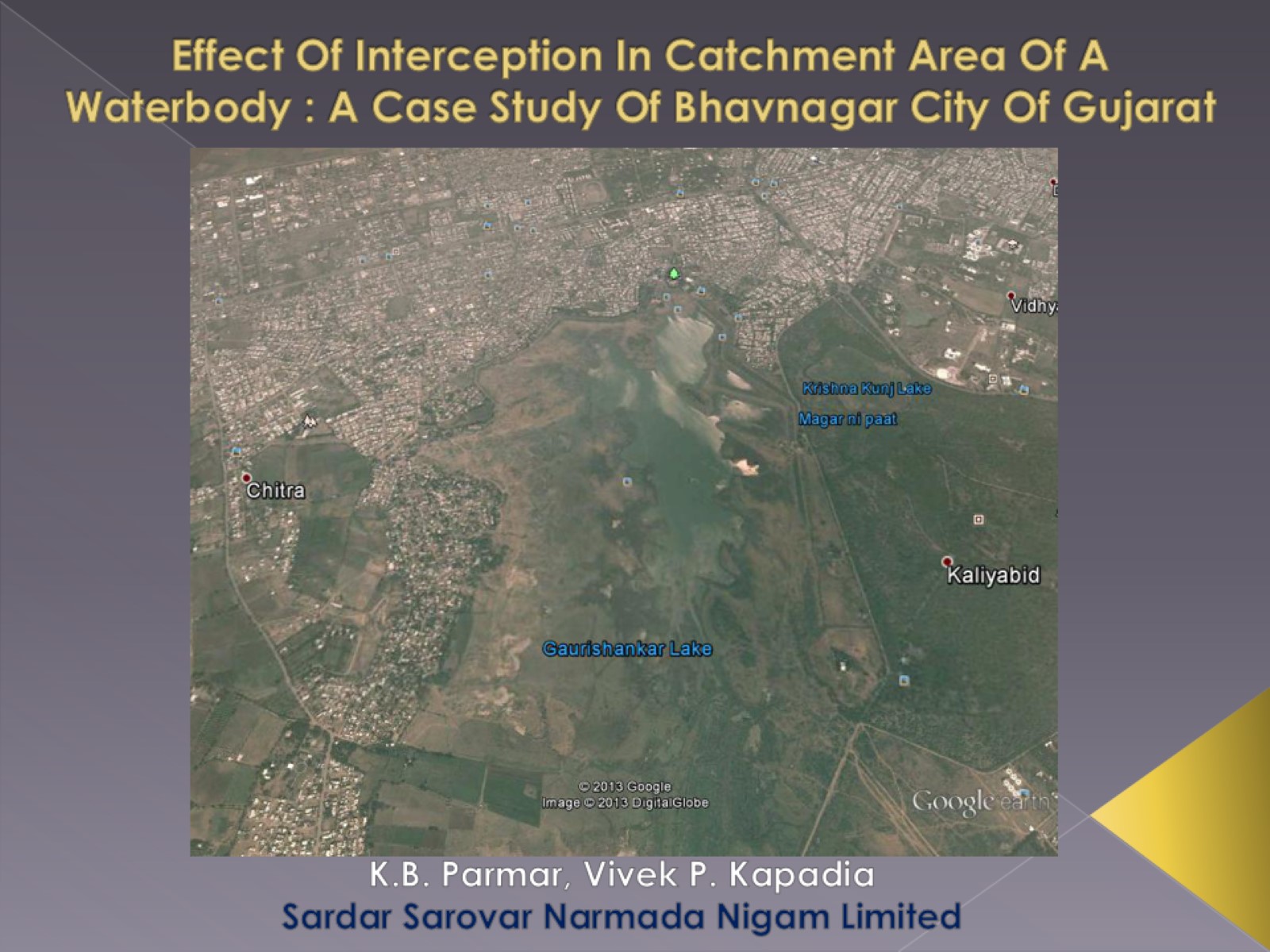 Effect Of Interception In Catchment Area Of A Waterbody : A Case Study Of Bhavnagar City Of Gujarat
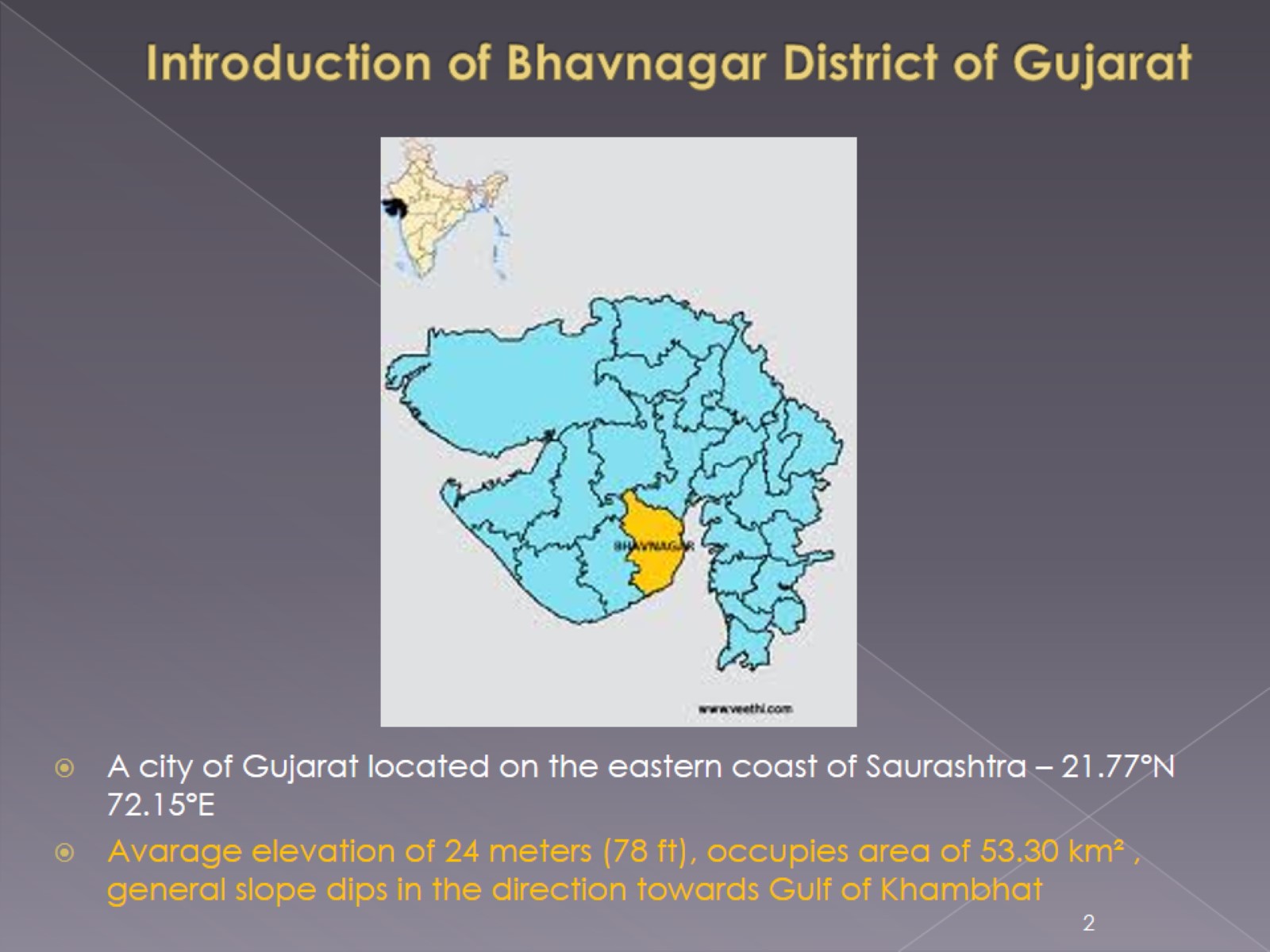 Introduction of Bhavnagar District of Gujarat
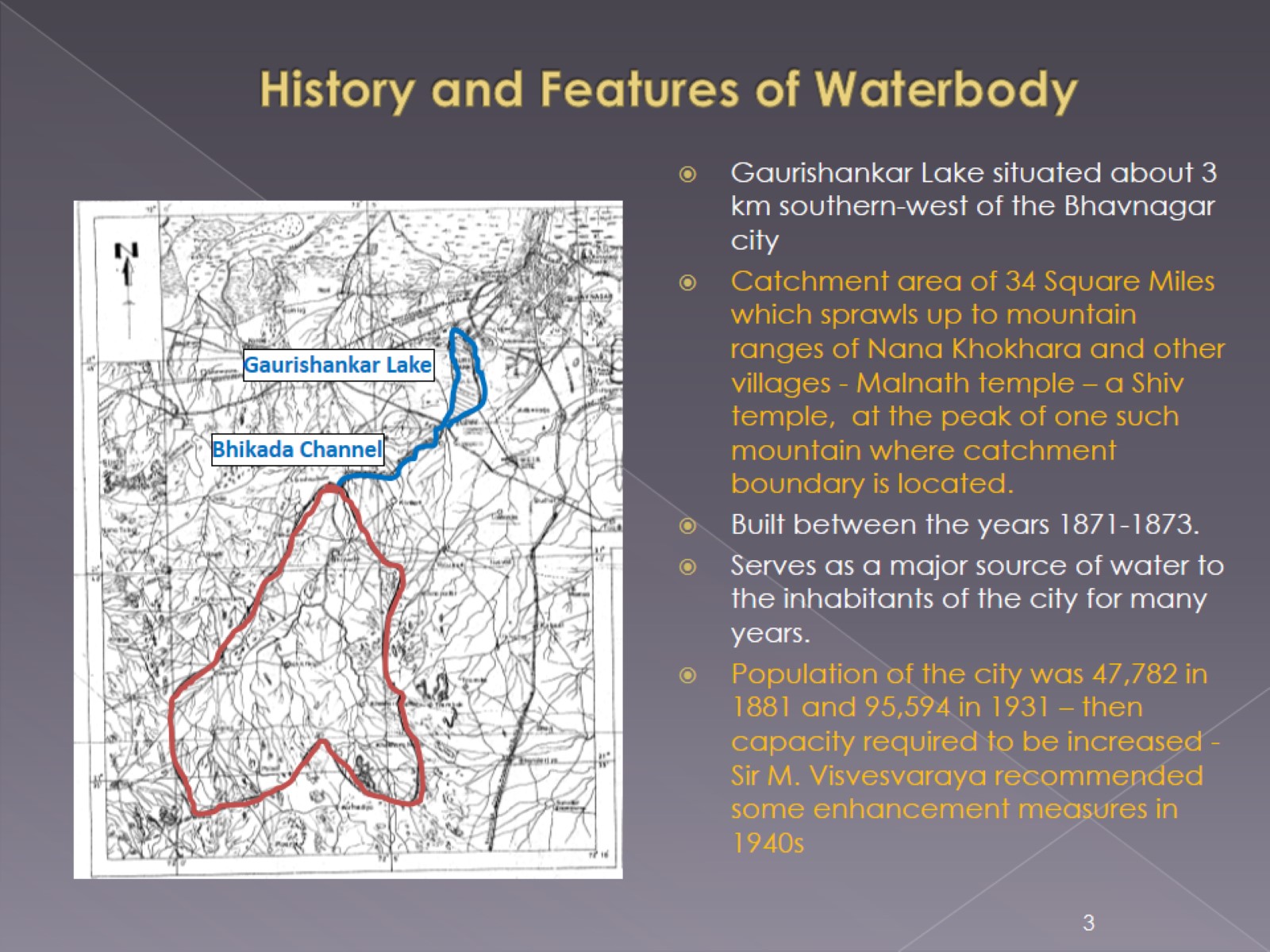 History and Features of Waterbody
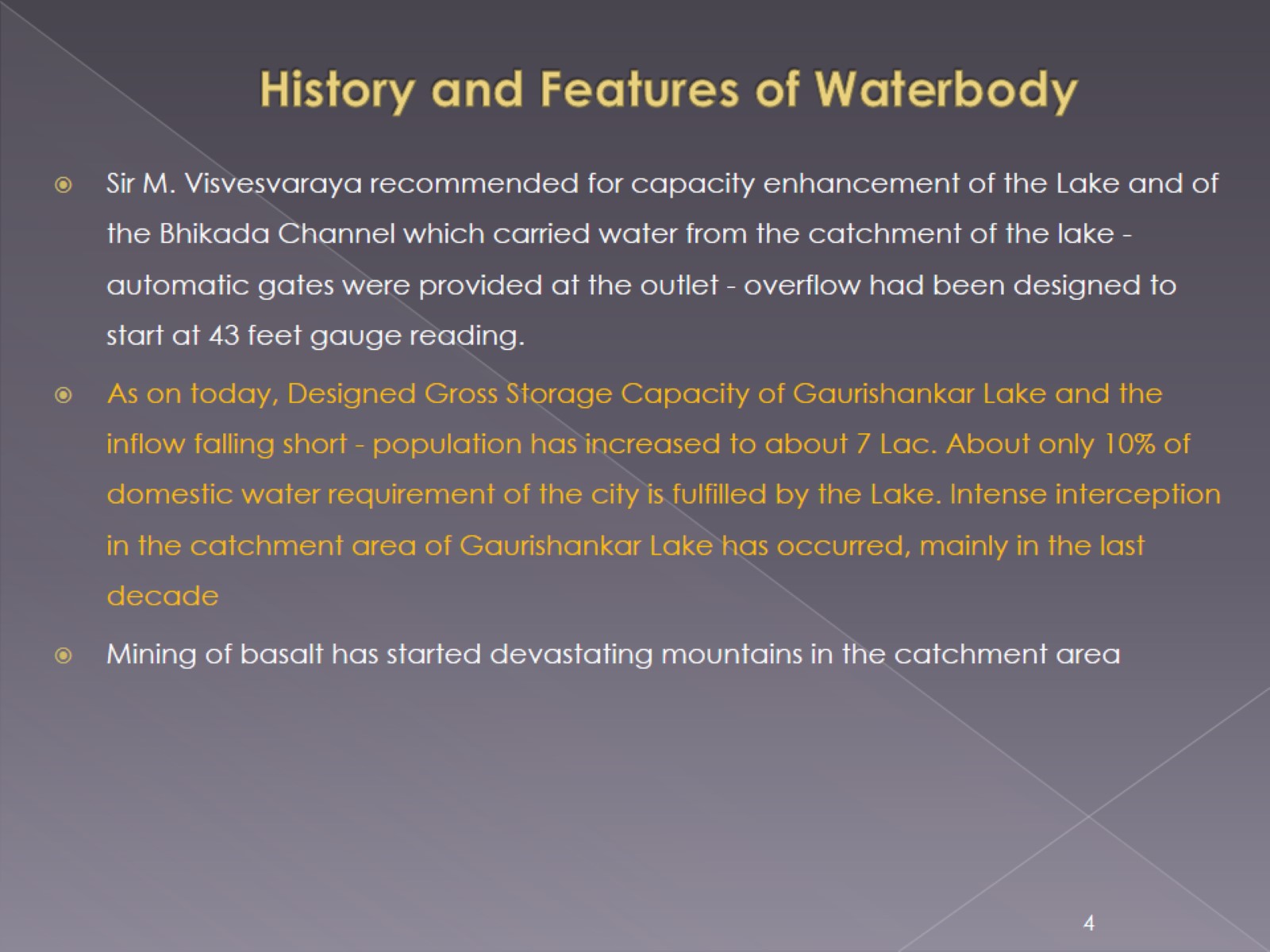 History and Features of Waterbody
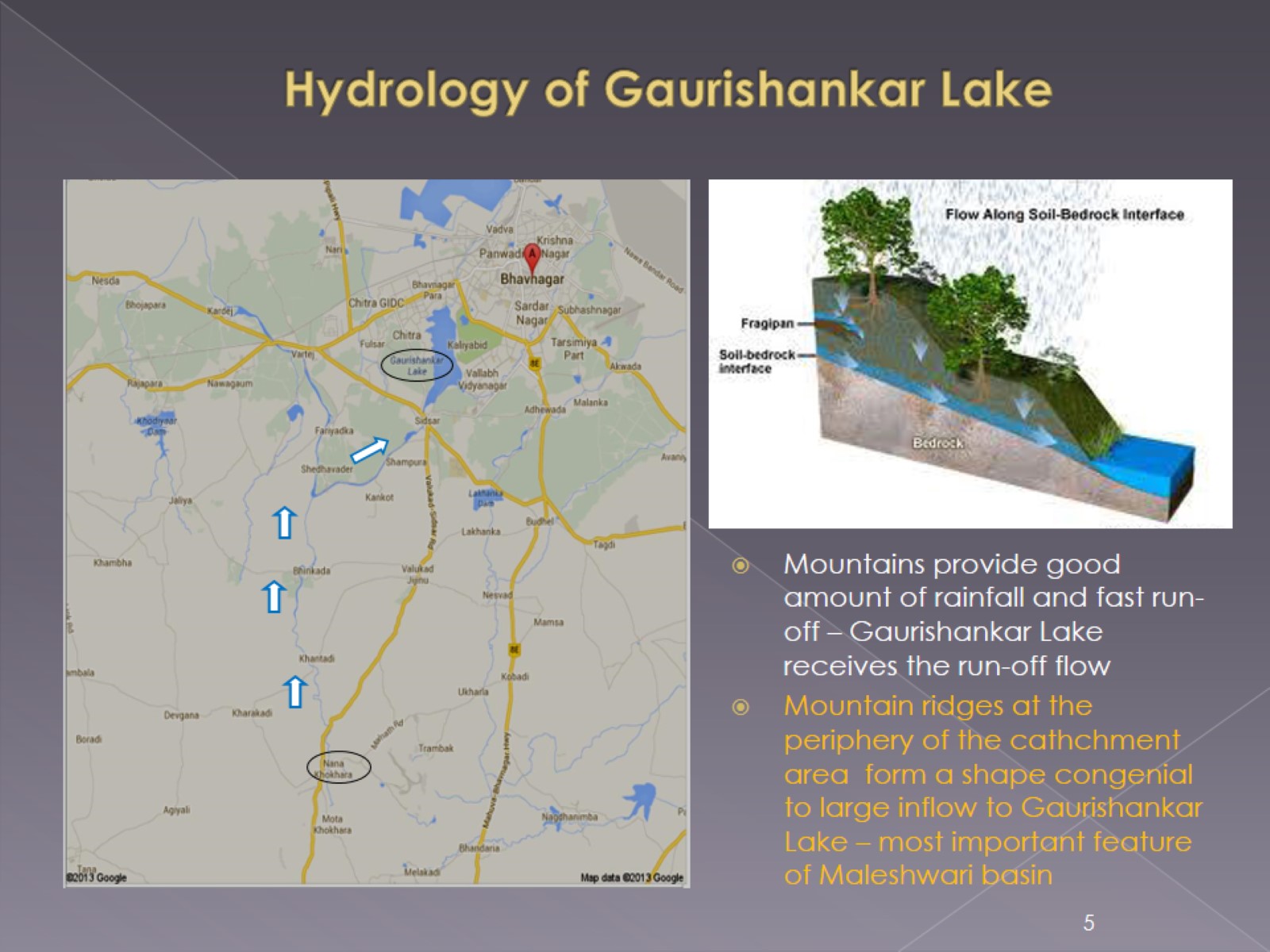 Hydrology of Gaurishankar Lake
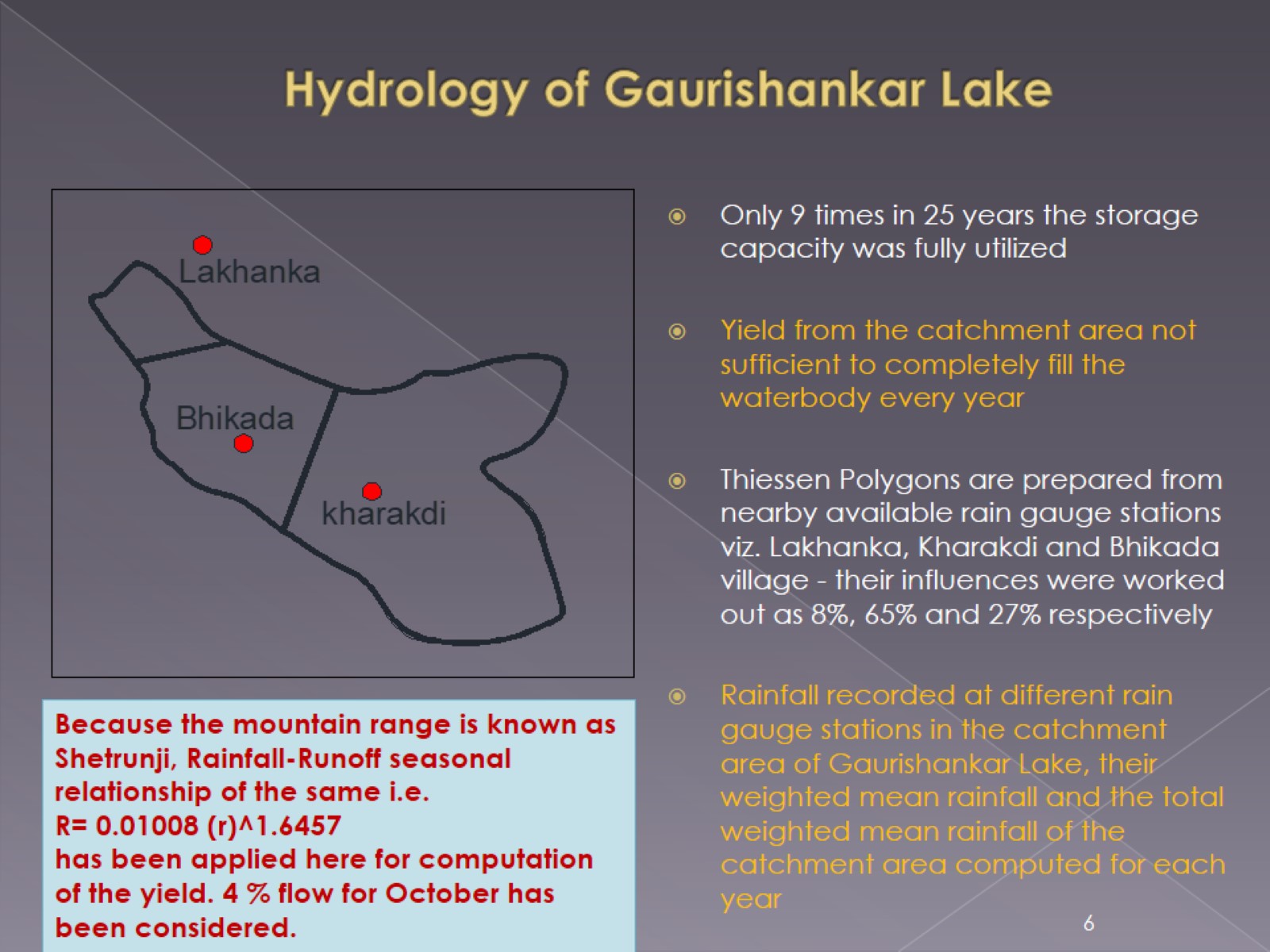 Hydrology of Gaurishankar Lake
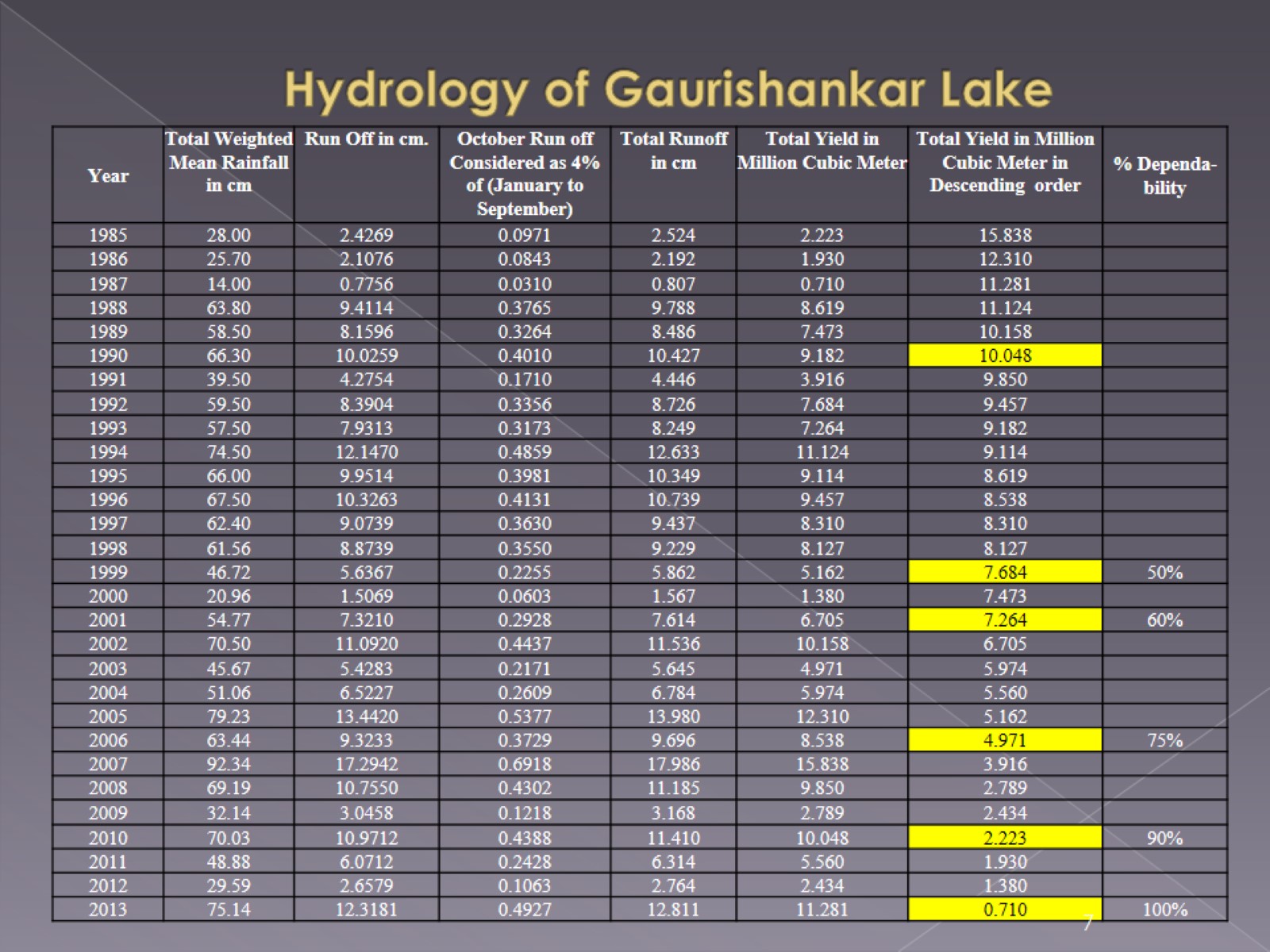 Hydrology of Gaurishankar Lake
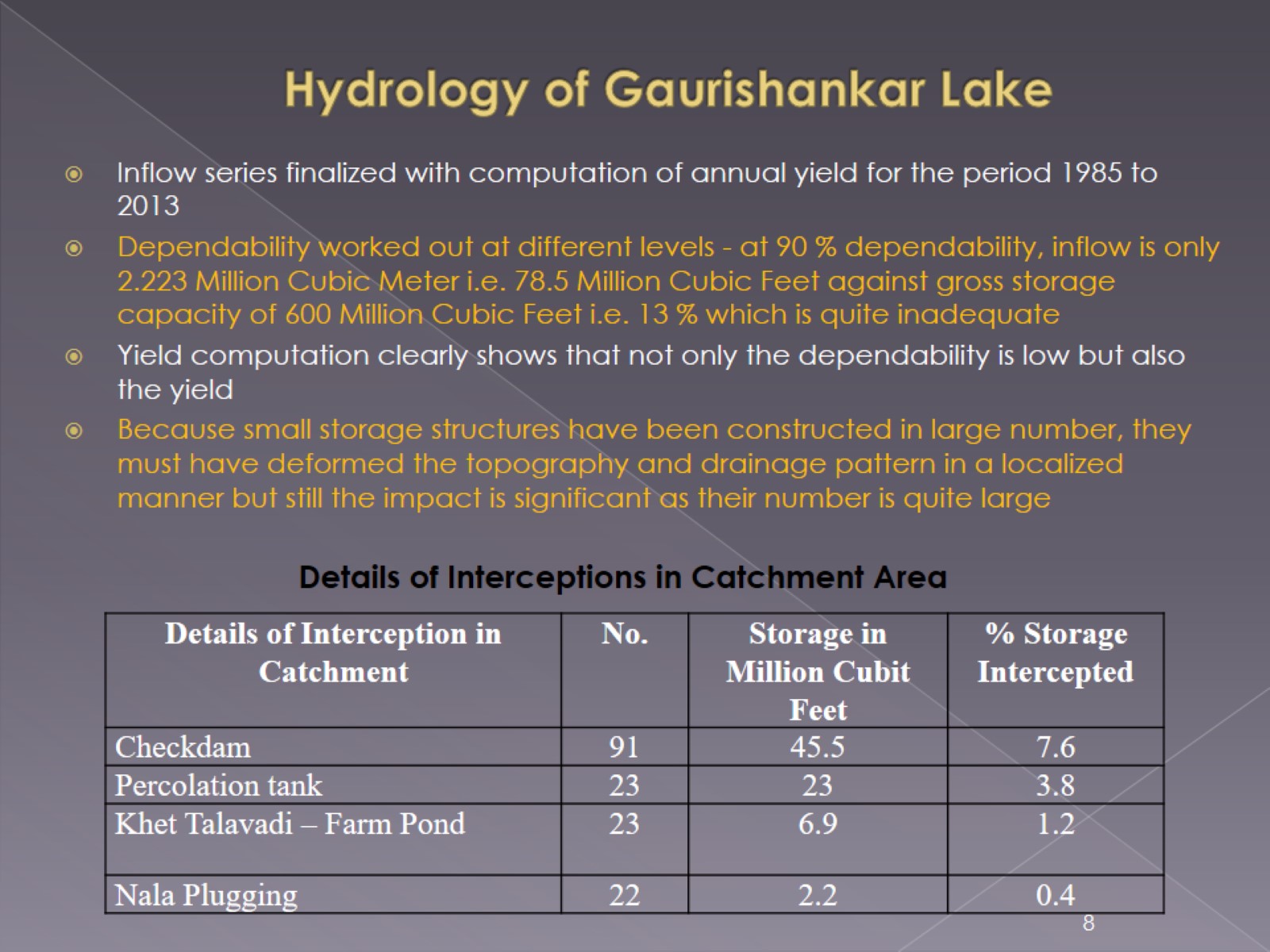 Hydrology of Gaurishankar Lake
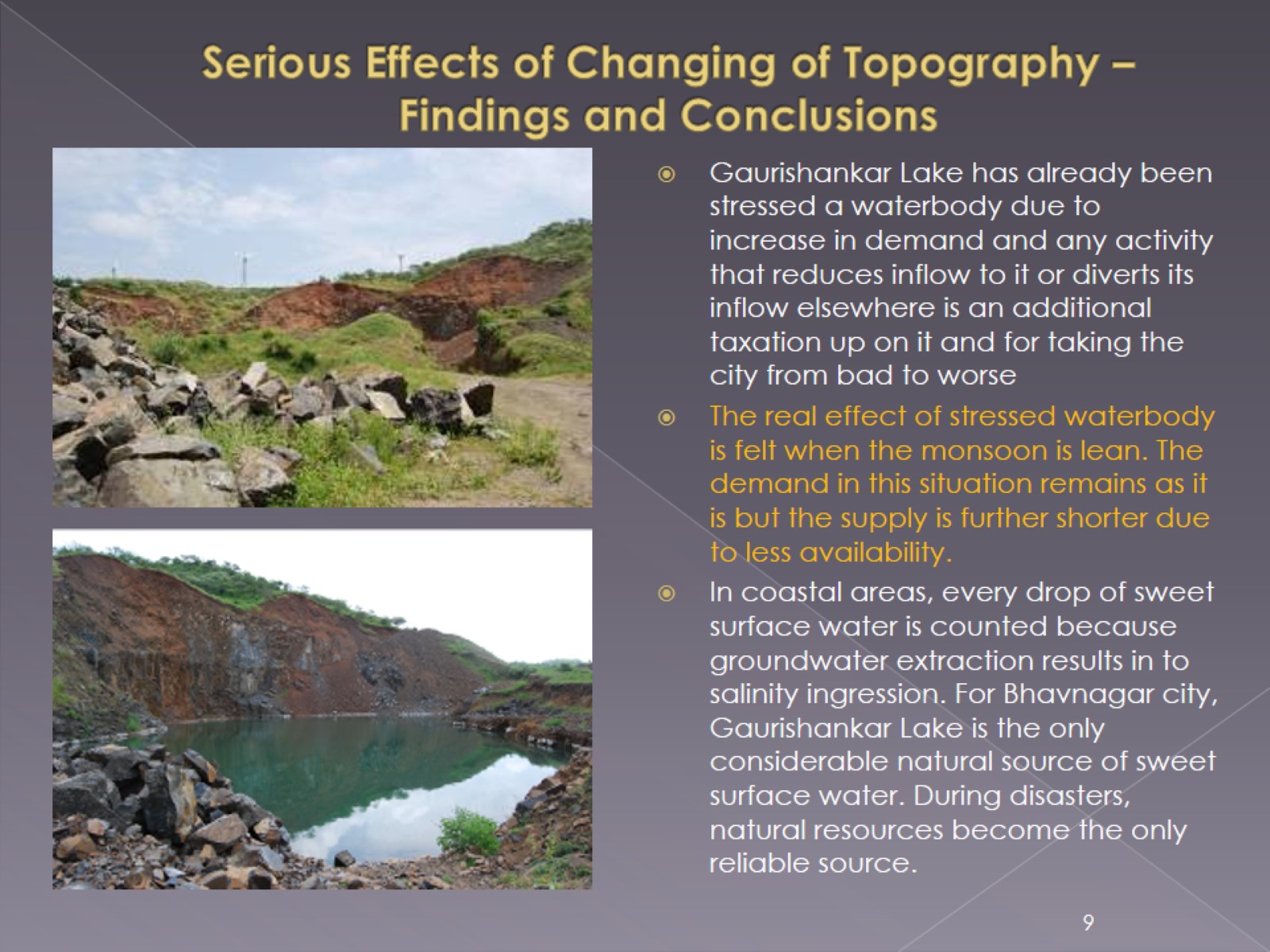 Serious Effects of Changing of Topography – Findings and Conclusions
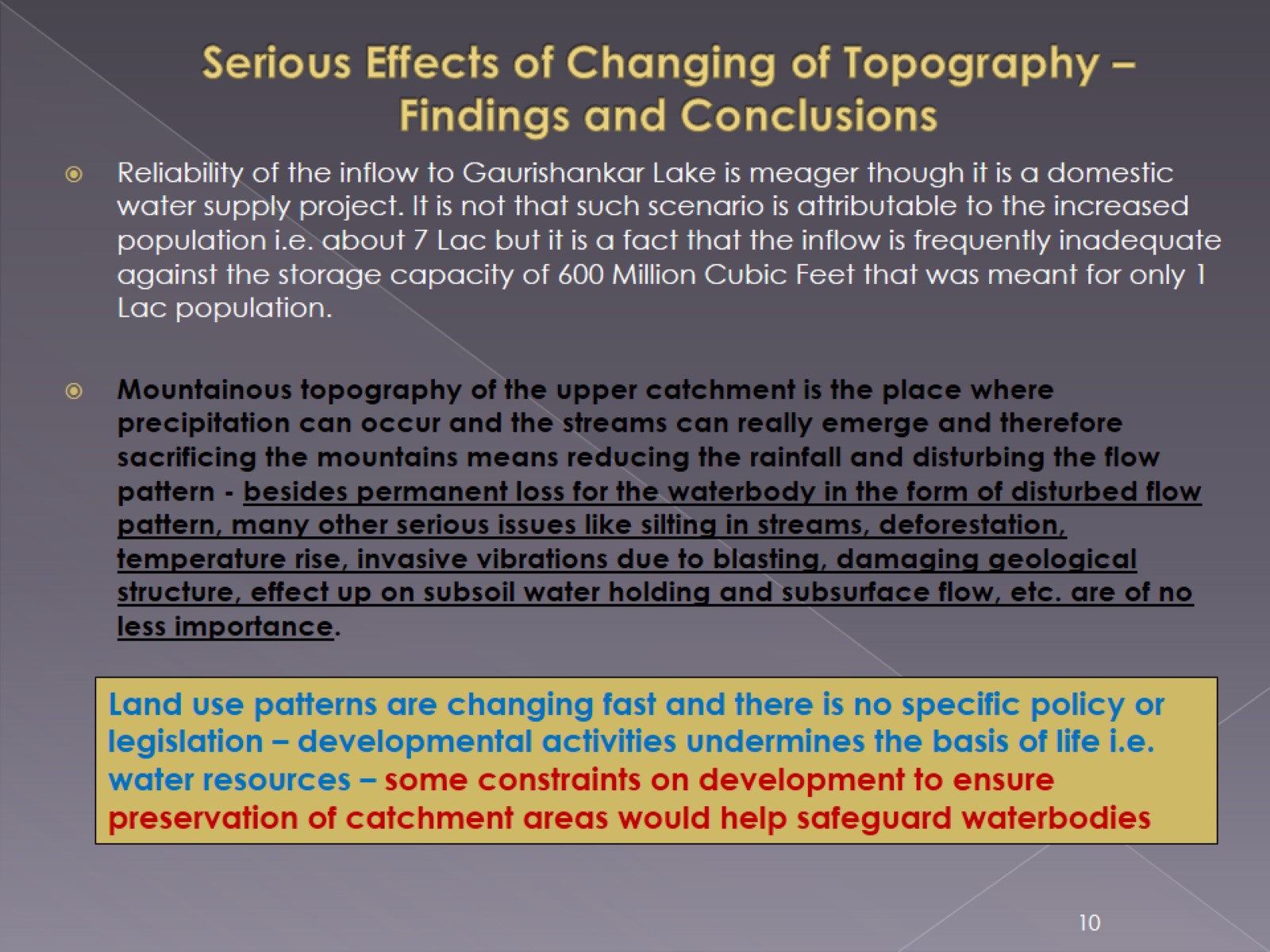 Serious Effects of Changing of Topography – Findings and Conclusions
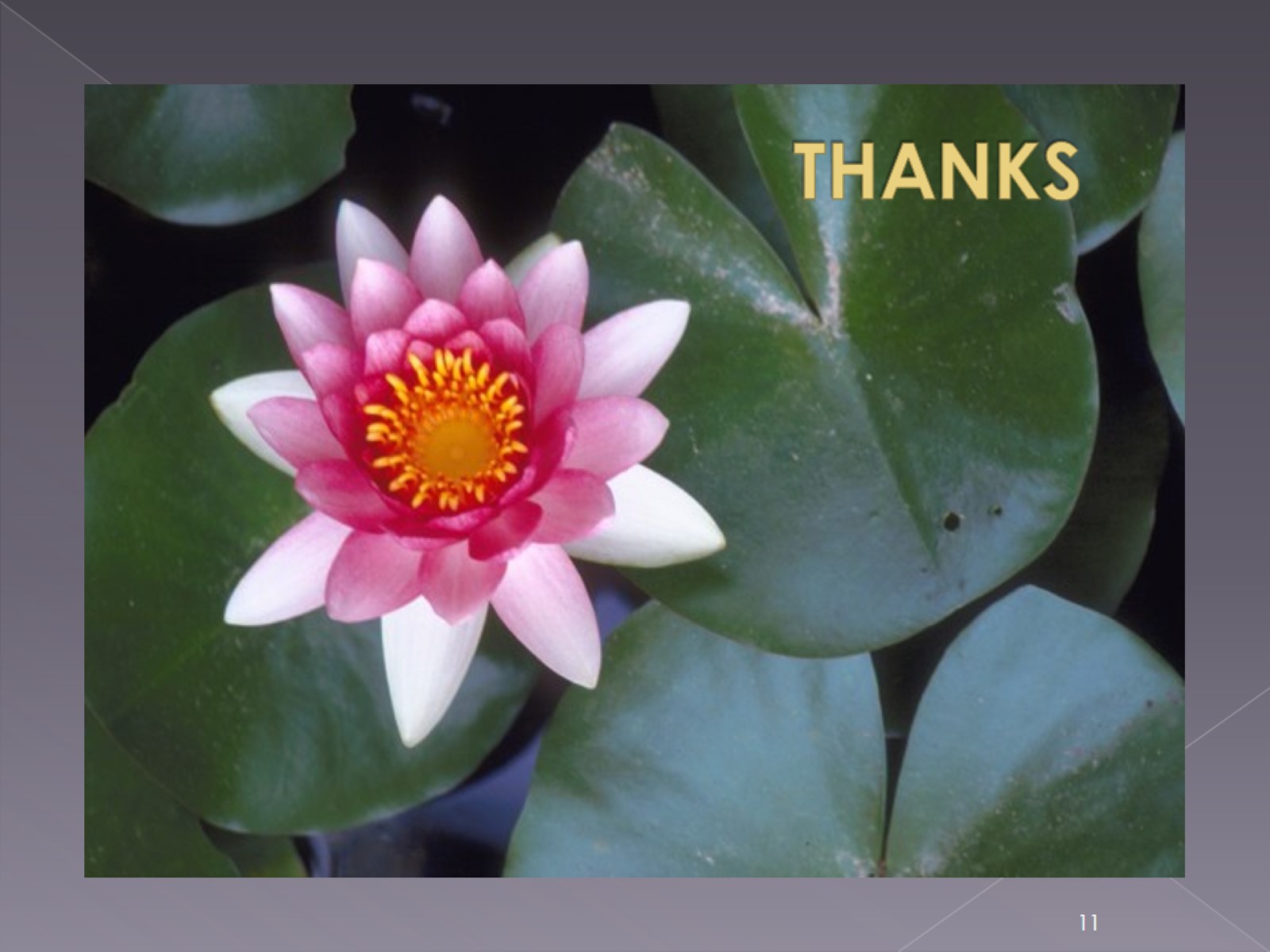 THANKS